Tecnología
Investigación y 
Desarrollo
Tratamiento de los aceros
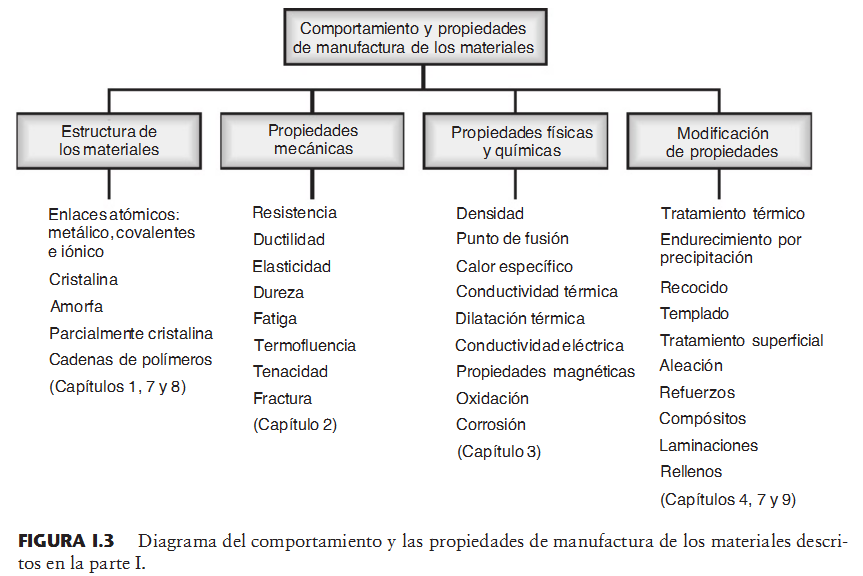 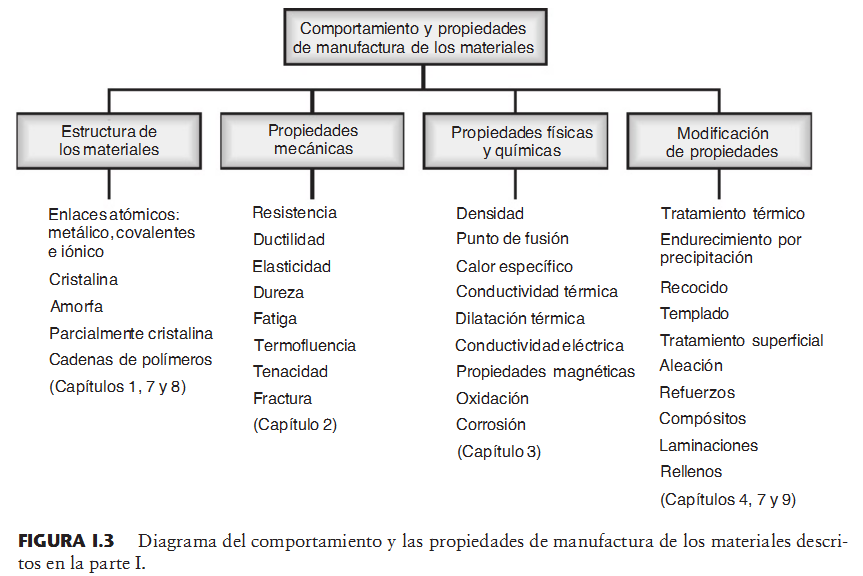 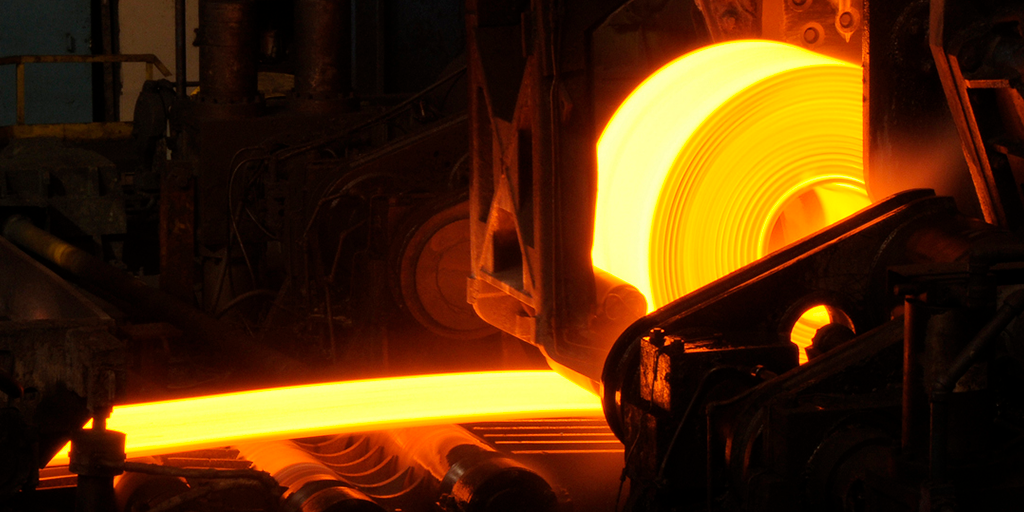 Tratamientos Térmicos
Tratamiento 
Térmico
Varían según temperatura, tiempo de calentado y tiempo de enfriado.
Varían la microestructura del material
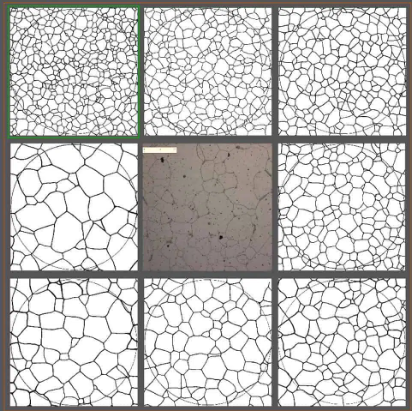 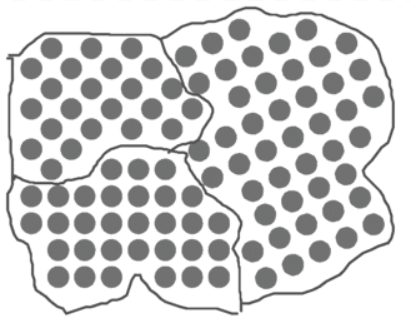 Recocido 
 Normalizado
 Templado
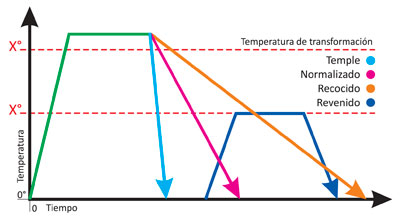 Recocido
Difusión
Homogeniza el material, elimina Z, Mn, C, etc.
Metal calentado entre 550-700 °C por más de 1hr
Enfriado al aire, por horas
Recocido
Recristalización
Genera granos nuevos
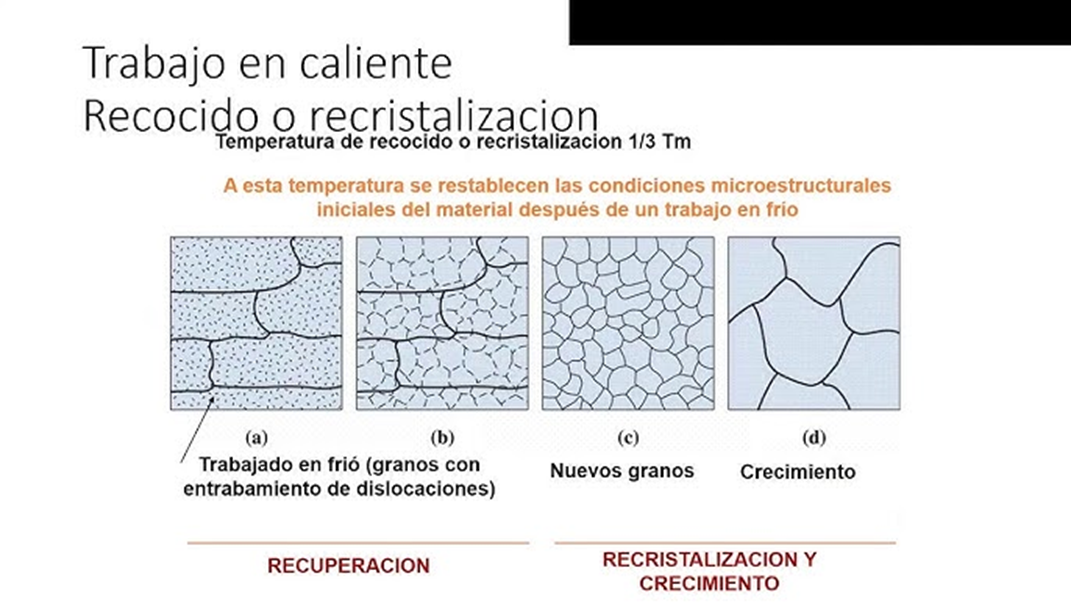 Recocido
Esferoidización
Las laminas de cementita se transforman en esferas,
Metal calentado entre 500 t 550°C por más de 4hr
Enfriado al aire, por horas
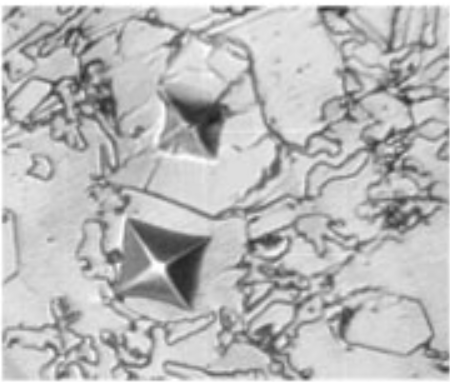 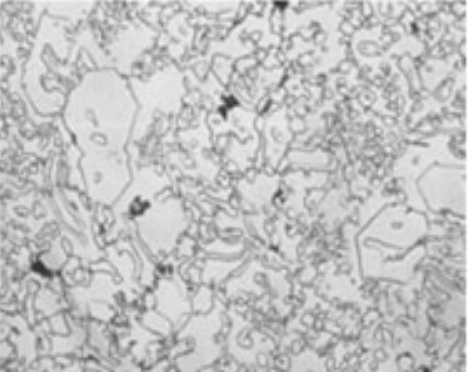 Recocido
Regeneración
Provee mayor ductilidad, facilitando mecanizados.
Metal calentado entre 700 a 800°C por más de 4hr
Enfriado dentro del horno
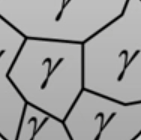 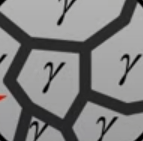 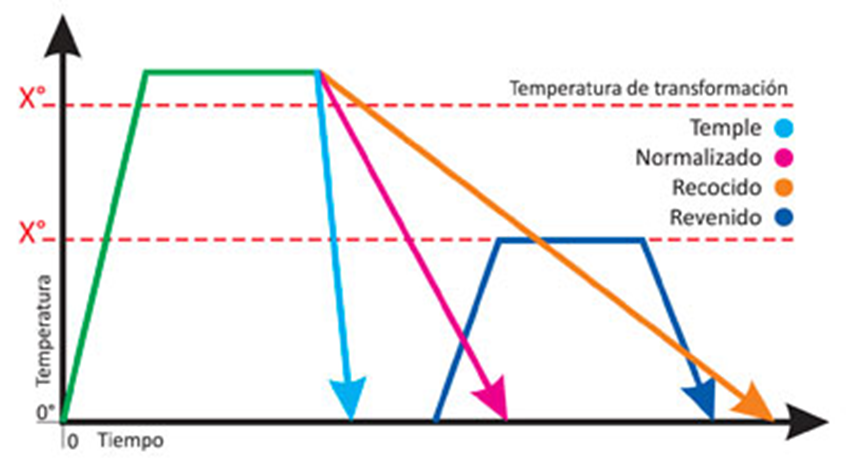 Normalizado
Aumenta tenacidad y dureza
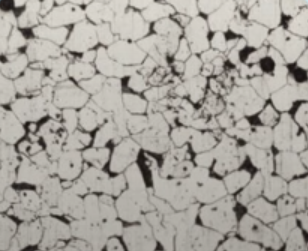 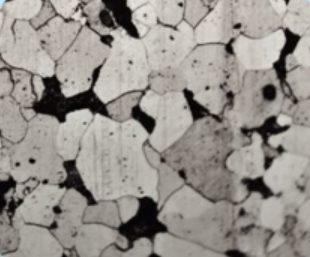 Busca obtener una estructura homogénea de grano fino.
1000 a 1100 °C
Enfriado al Aire
Templado
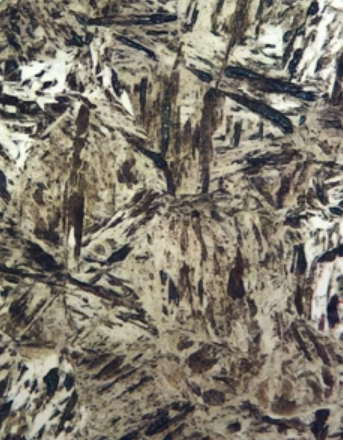 Aumenta Dureza
y elasticidad
Tratamiento riesgoso, posibilidad de generar grietas. 
Se utiliza el revenido como post proceso
650 a 800°C
Enfriado en agua o aceite
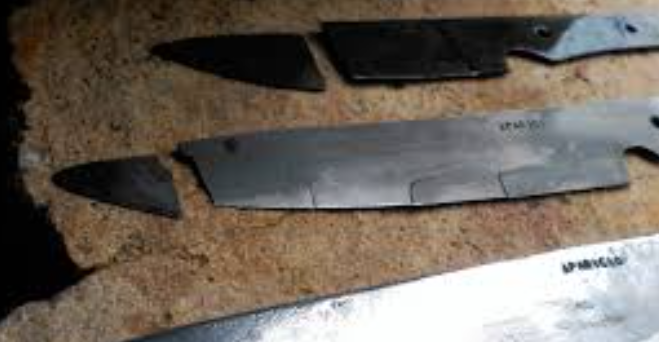 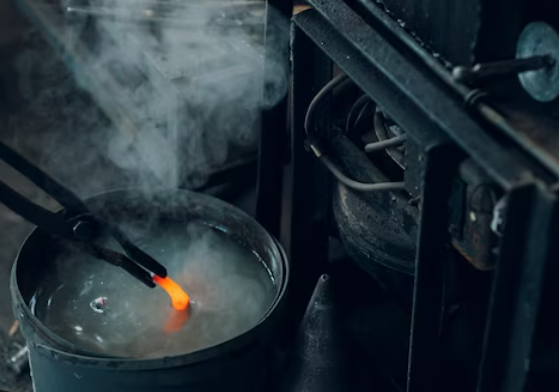 Recocido
Regeneración
Provee mayor ductilidad, facilitando mecanizados.
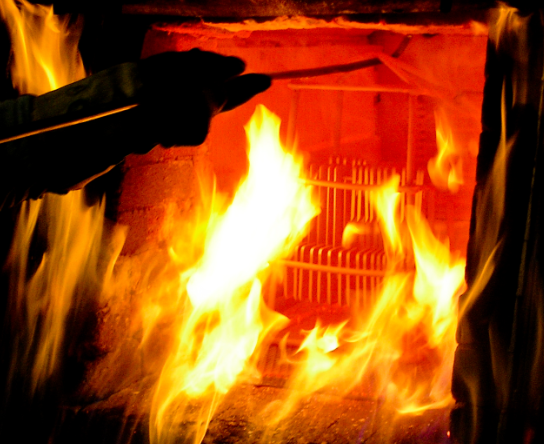 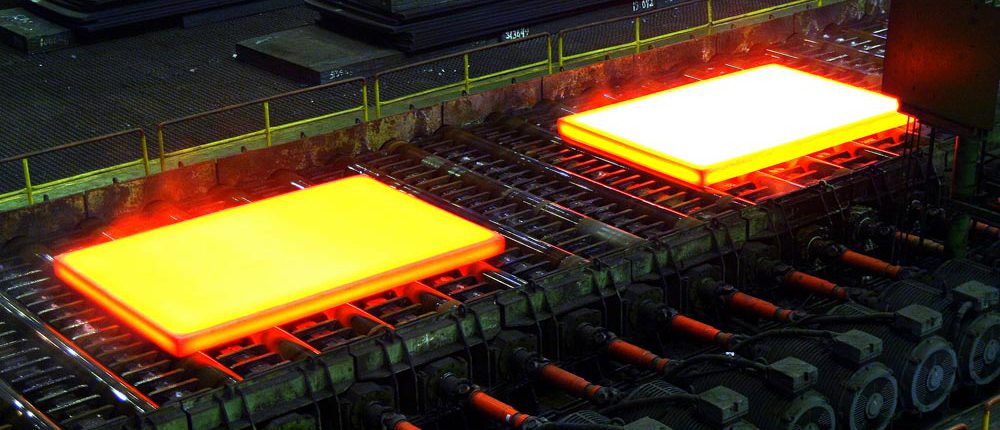 Metal calentado entre 700 a 800°C por más de 4hr
Enfriado dentro del horno
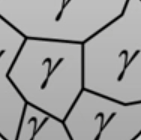 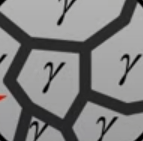 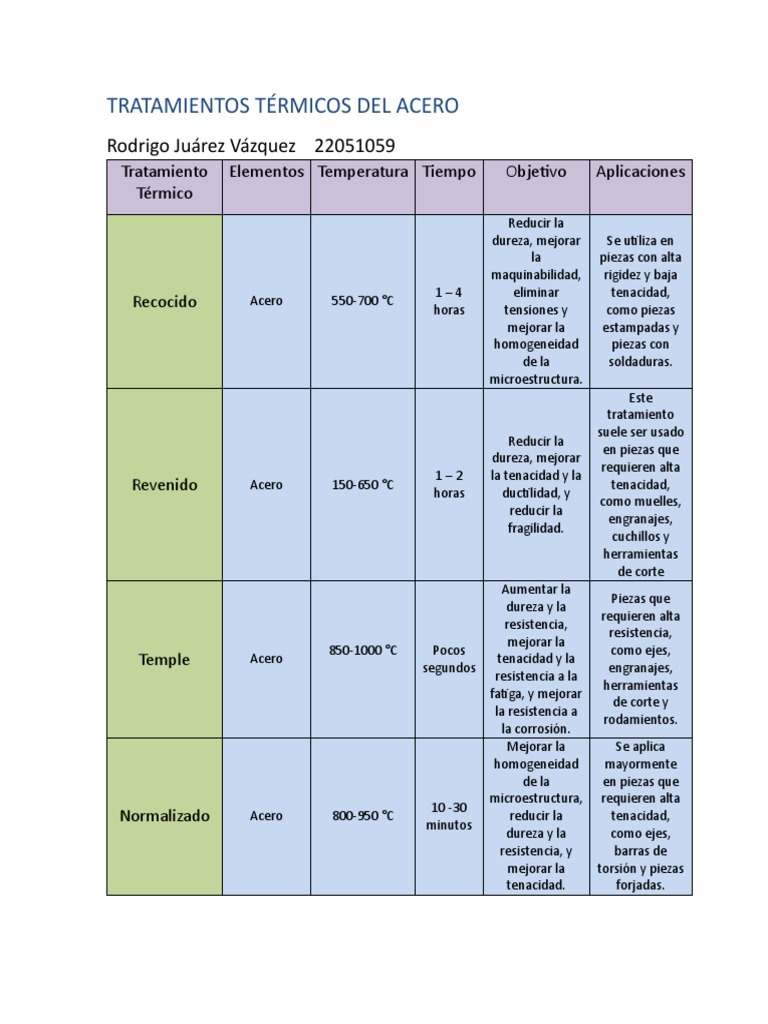 Enfriamiento de los tratamientos
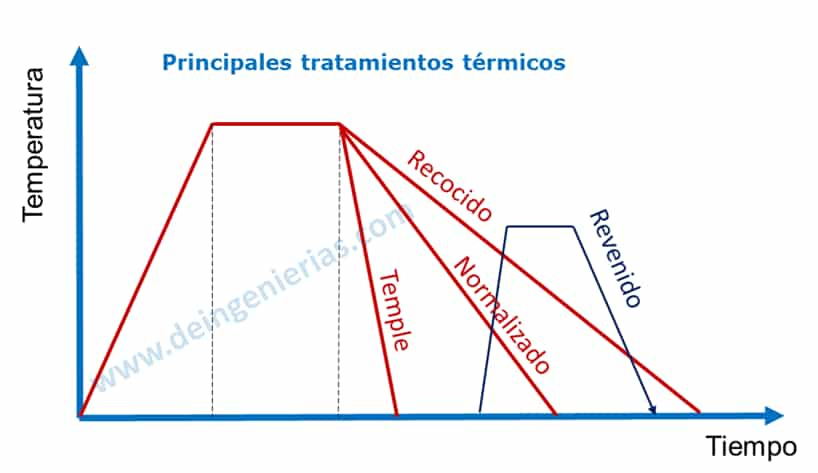 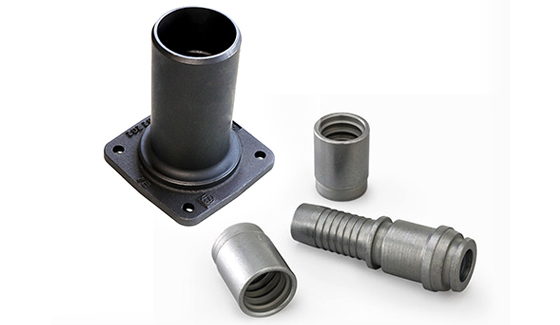 Tratamientos superficiales
Tratamiento 
Superficial
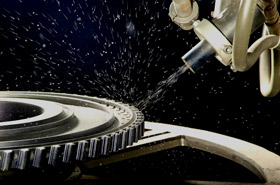 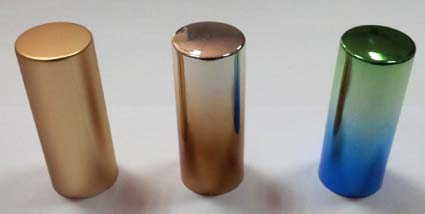 Varían la superficie del material pero conservan su microestructura.
Temple superficial
Cementación 
Granallado
Corrosión
Anodizado
Revestimiento con aleación.
Utilizado al ser necesario diferentes propiedades en una misma pieza.
Tratamiento 
Superficial
Templado superficial
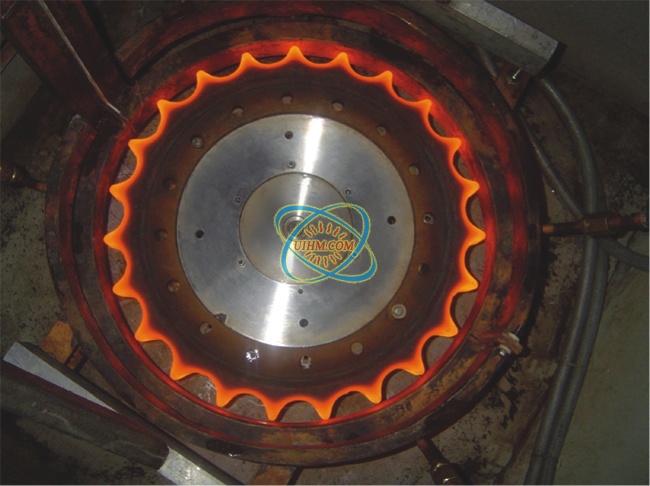 Aumenta la dureza de la superficie, manteniendo su tenacidad interna.
Se calienta solo la superficie del metal para luego ser enfriado rapidamente
Tratamiento 
Superficial
Cementación
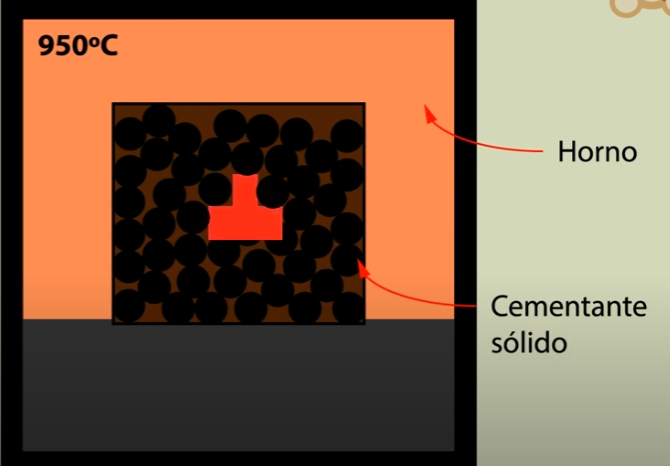 Se agrega carbono en la superficie durante el calentamiento para posteriormente ser templada.
Tratamiento 
Superficial
Nitruración
Obtienen nitruros en la superficie mediante exposición a un ambiente nitrogenado durante días.
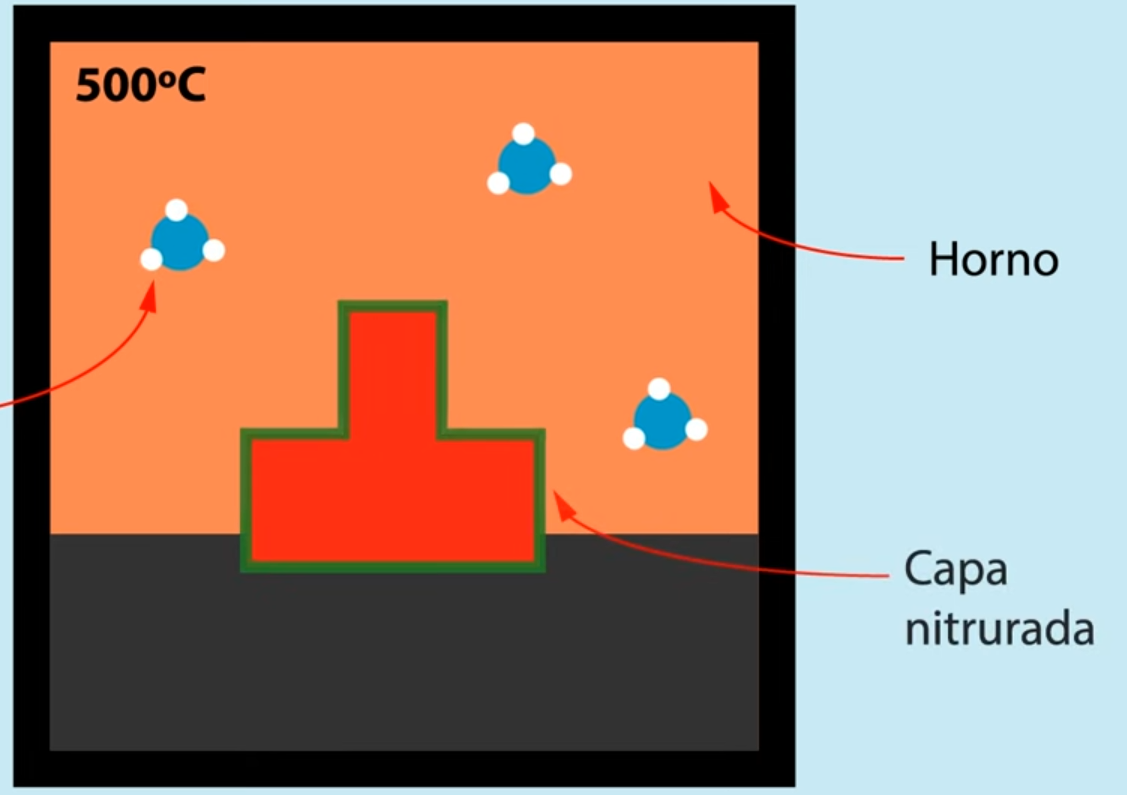 Tratamiento 
Superficial
Granallado
Tratamiento mecánico. 
Lanza pequeñas bolas de acero que aplanan la superficie de tal manera que queda más compacta.
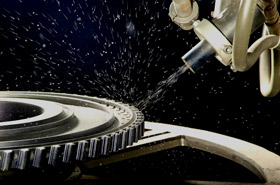 Tratamiento 
Superficial
Granallado
Tratamiento mecánico. 
Lanza pequeñas bolas de acero que aplanan la superficie de tal manera que queda más compacta.
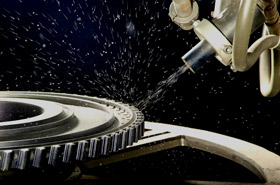 Tratamiento 
Superficial
Corrosión
Proceso químico donde se oxida controladamente la superficie para evitar una mayor contaminación
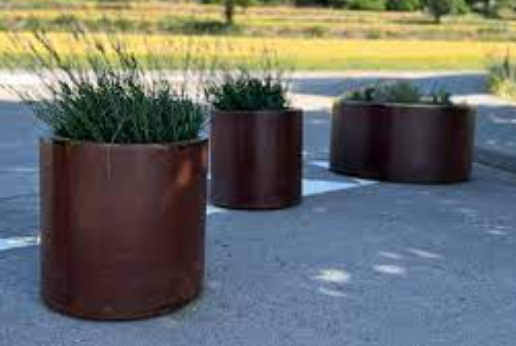 Tratamiento 
Superficial
Corrosión, Pavonado y Anodizado
Proceso químico donde se oxida controladamente la superficie para evitar una mayor contaminación
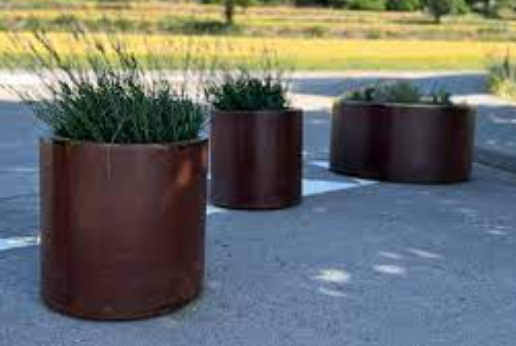 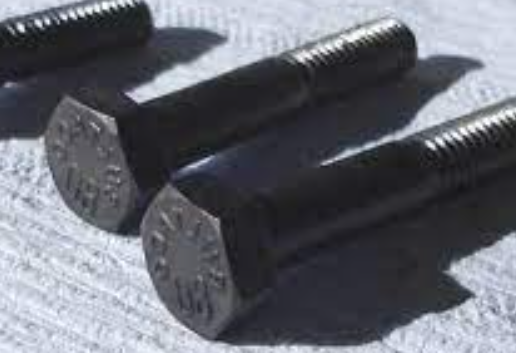 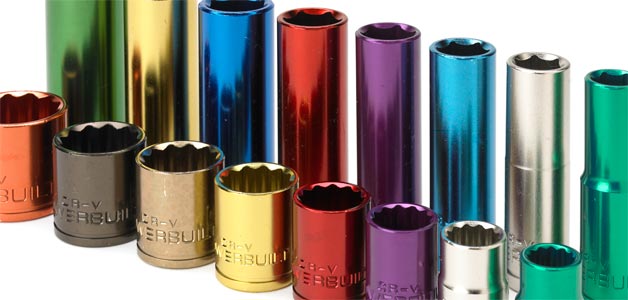 Tratamiento 
Superficial
Revestimiento aleado
Recubrimiento por diversos métodos con otro material para lograr una capa anticorrosiva.
Cincado
Cromado
Niquelado 
Galvanizado
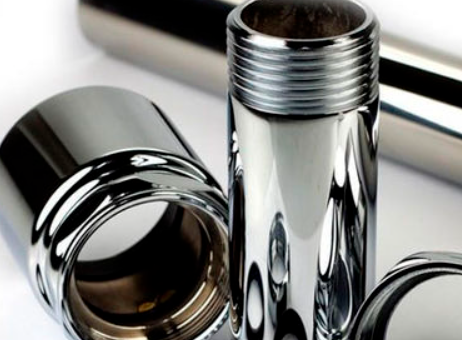 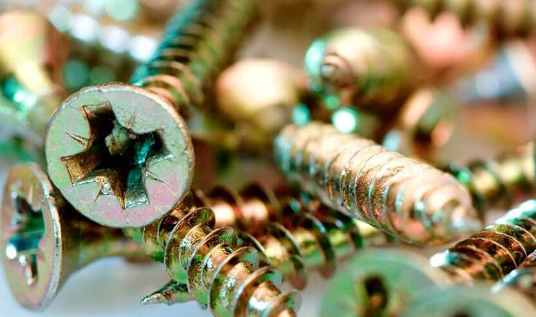 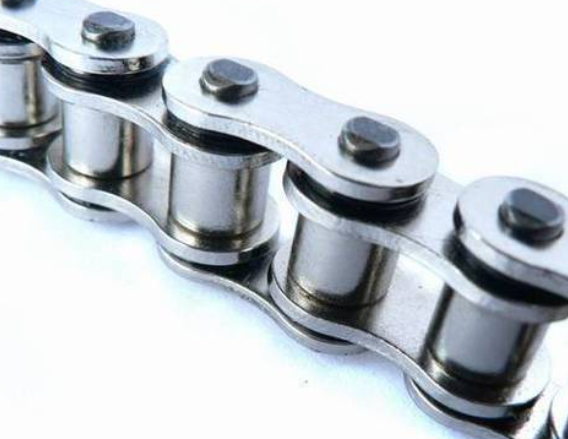 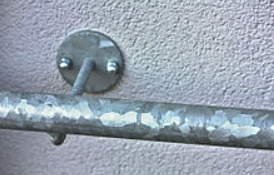 Tratamiento 
Térmico
Tratamiento 
Superficial
Lograr la conservación de la pieza.
Aumentar dureza superficial
Lograr diversas propiedades mediante el calentamiento y enfriado del material.